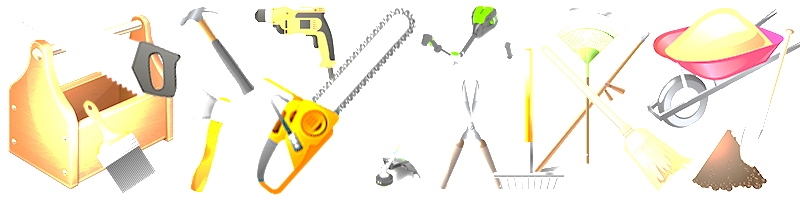 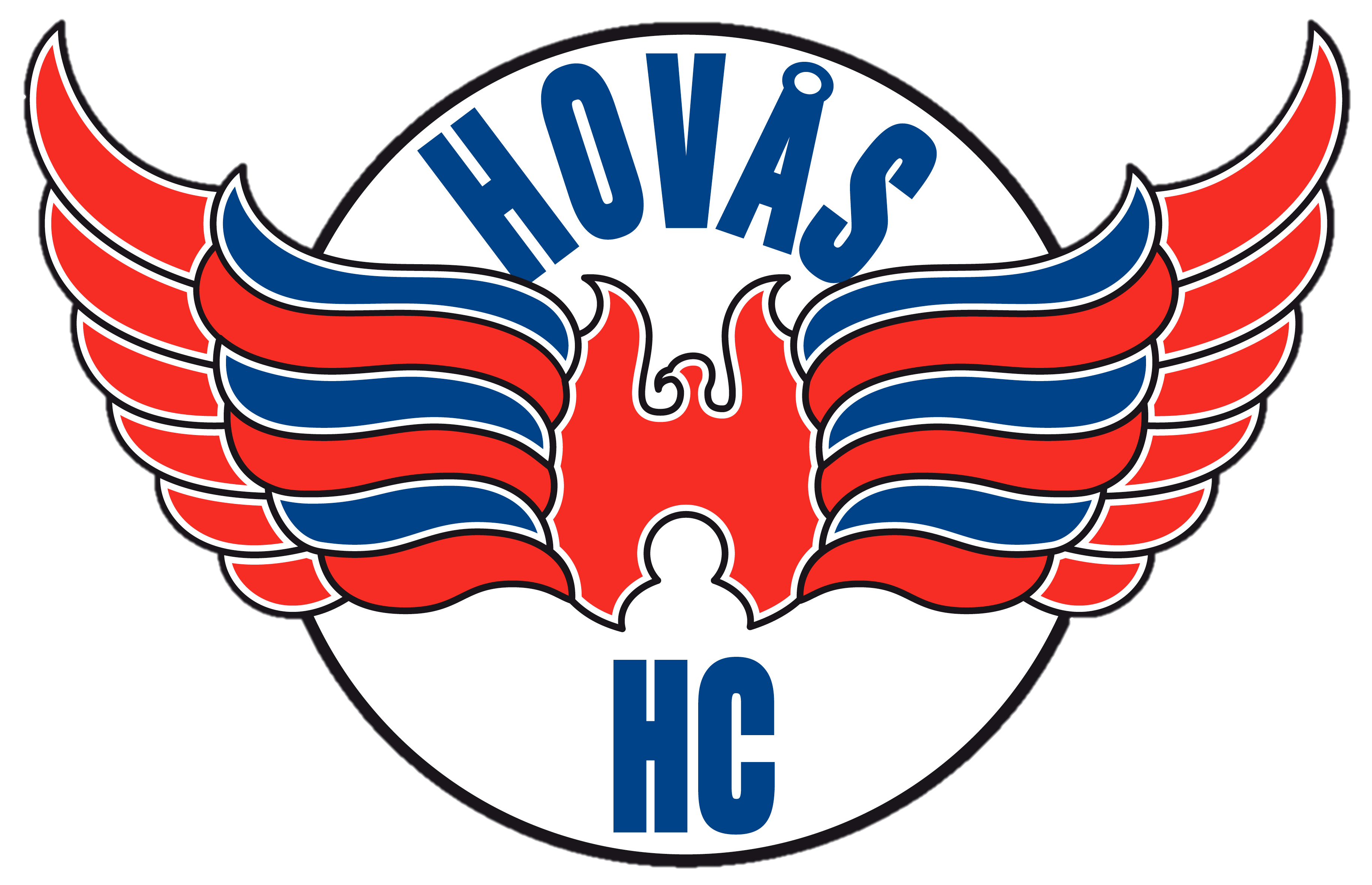 HOVÅS HC:s Fixardag 
Söndagen 2023-05-14 kl 10:00 – 14:00
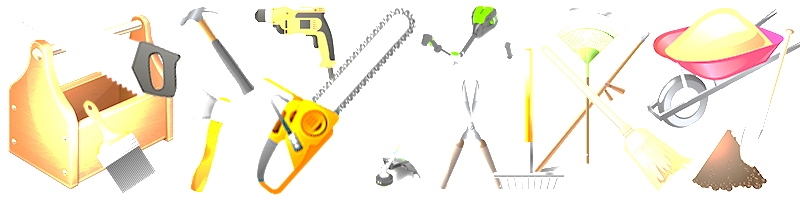 Ingen kan göra allt men alla kan göra lite
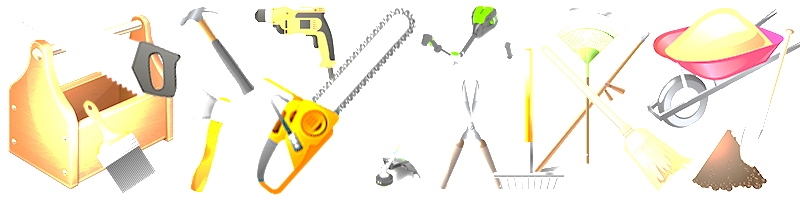 Anmäl ditt intresse till din lagledare senaste 1/5, ALLA är välkomna att hjälpa till
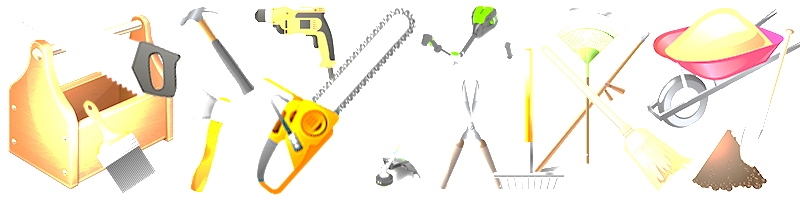 HOVÅS HC:s Fixardag 
Söndagen 2023-05-14 kl 10:00 – 14:00
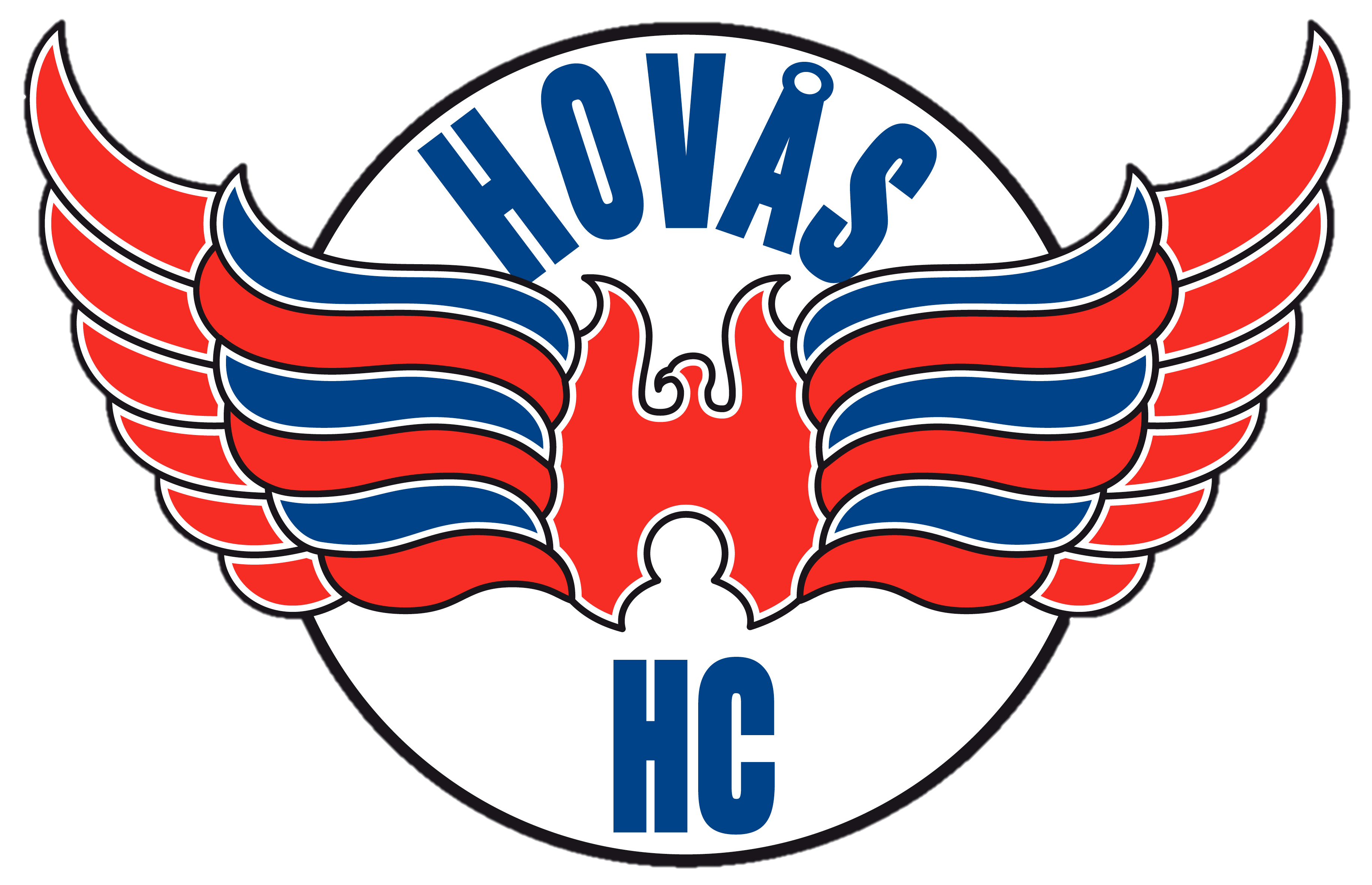 CAFÉT+MATFÖRRÅD   
Ansvarig: Alla caféansvariga
Städa, rensa, strukturera upp vart allt skall stå och hur driften nästa säsong skall fungera, förser med kaffe till alla under fixardagen
GRILL
Fixa mat till 14:00
A-lag LEDARRUM/OMKLÄDNINGSRUM
Ansvarig: A-lagen
Städa upp, snygga till och skapa en trevlig miljö
GYMMET & VÄRDEGRUNDSARBETE
Ansvarig: Istränare/grupp
Städa, rensa ur, snygga till och skapa rutiner för en trevlig miljö
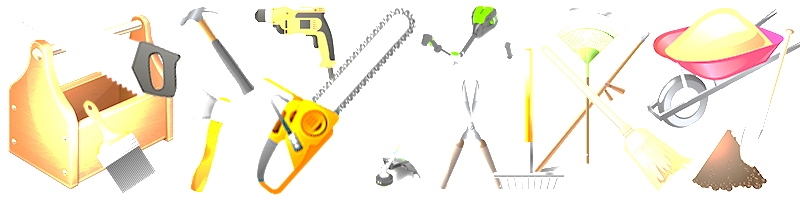 KANSLIT
Ansvarig: Alla kassörerna
Städa, rensa ur, snygga till och skapa rutiner för en trevlig miljö
JR/U16 LEDARRUM/ OMKLÄDNINGSRUM
Ansvarig: JR/U16 
Städa upp, snygga till och skapa en trevlig miljö
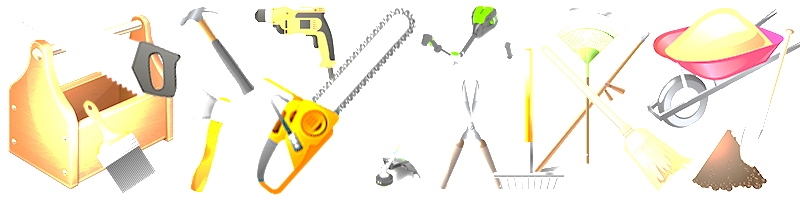 MATERIALRUMMEN
Ansvarig: Materialare
Städa, rensa ur, snygga till och skapa rutiner för en trevlig miljö + inventering
Väggar ISHALLEN
Ansvarig: Alla i sponsorgruppen
Ta bort ALLT från väggarna inne i ishallen och ta fram ett förslag hur det skall se ut till nästa säsong
Ingen kan göra allt men alla kan göra lite
Anmäl ditt intresse till din lagledare, ALLA är välkomna att hjälpa till
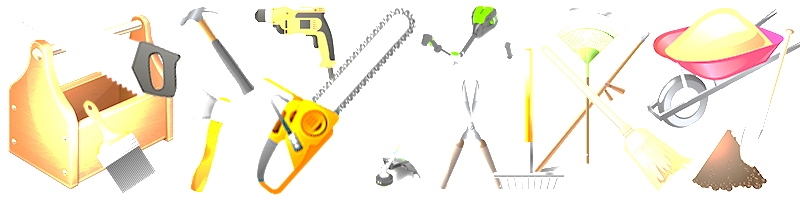 HOVÅS HC:s Fixardag 
Söndagen 2023-05-14 kl 10:00 – 14:00
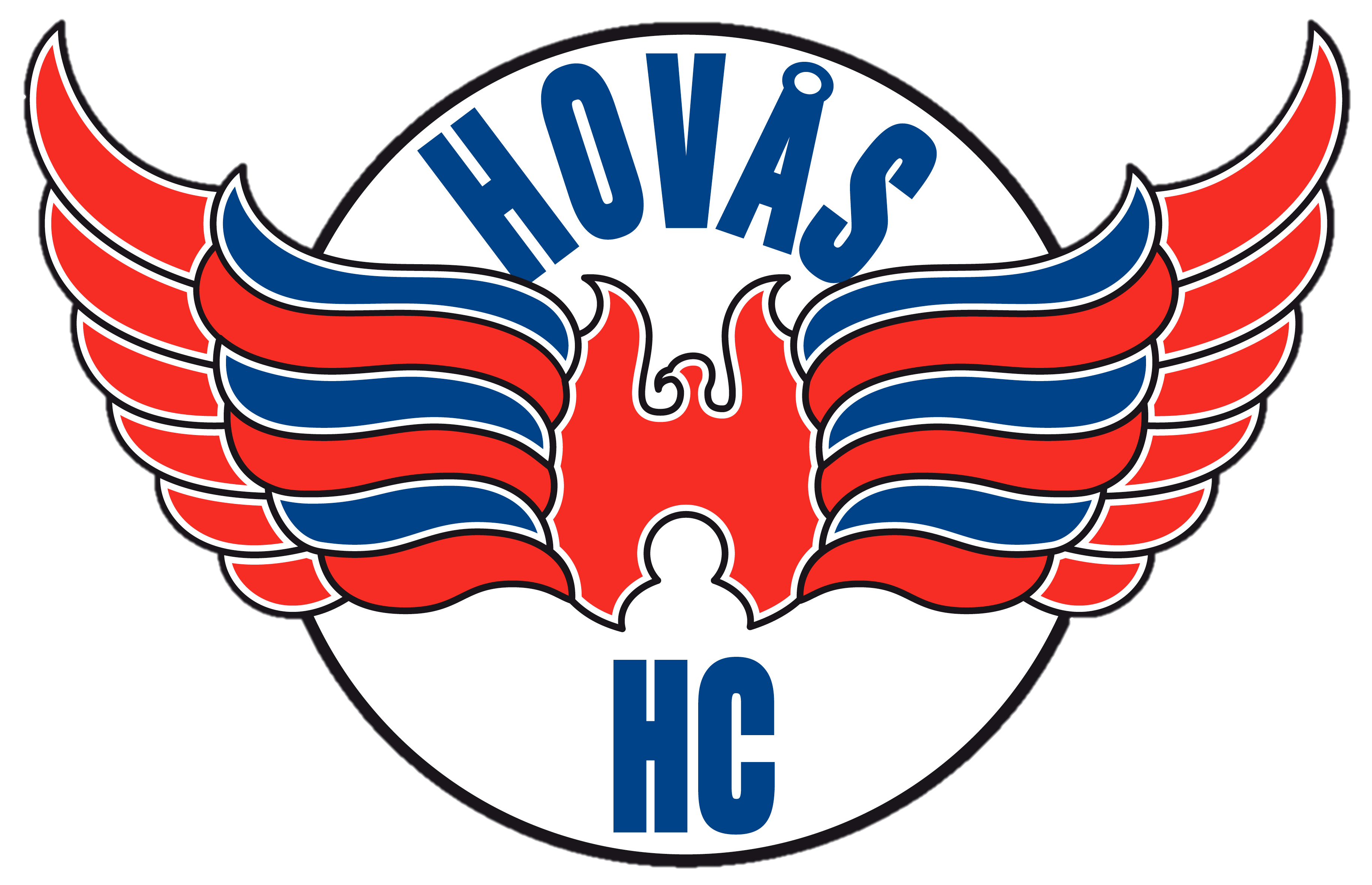 BYGGA IN SEKET
Ansvarig: 
Bygga in seket så man kan hålla värmen bättre för de som jobbar där under matcherna
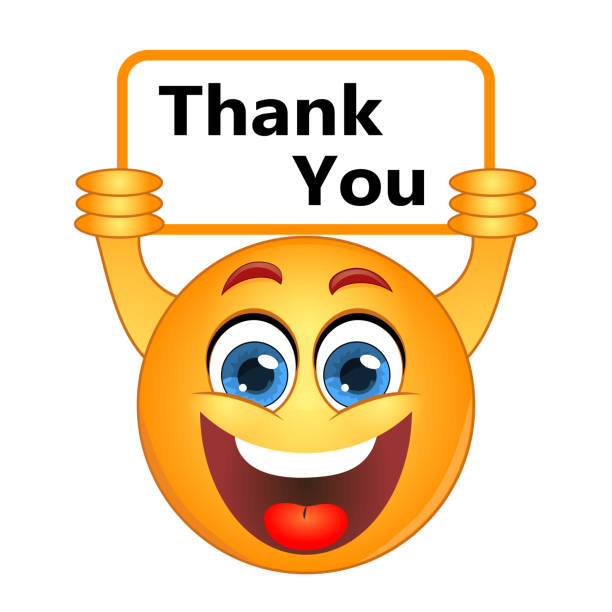 30.000
Motionshockeyn har sponsrat denna aktivitet
Utomhus RINKEN
Ansvarig: 
Byta ut plexit till nät, efterdra skruvar, tvätta av och snygga till
10.000
10.000
FIXA ETT LÅSBART SKÅP FÖR BEGAGNAD UTRUSTNING
Ansvarig: 
Bygga skåpet på kortsidan i hallen cirka 40cm djupt, 4m brett och 2m högt med låsbara plexidörrar
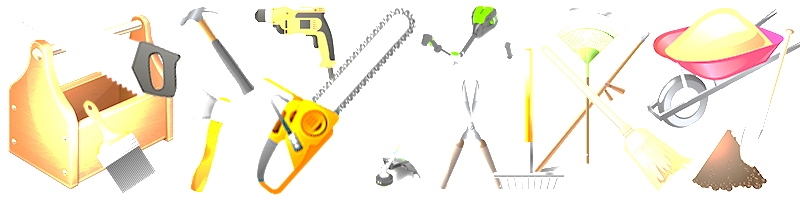 Byta ut tvättmaskinerna 
Ansvarig: 
Byta ut tvättmaskinerna på övervåningen som ungdomsverksamheten använder och göra snyggt
15.000
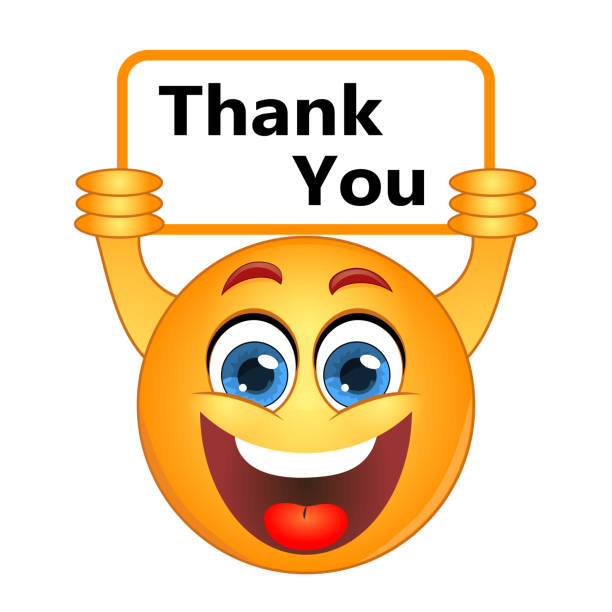 Hovås Cooperation har sponsrat denna aktivitet
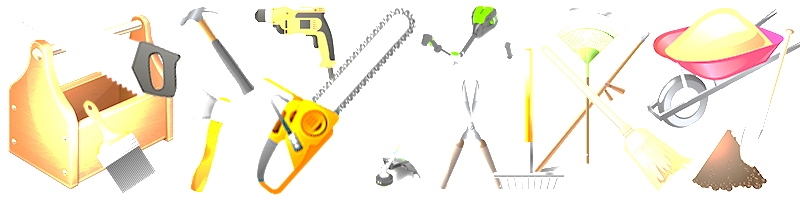 40.000
LILLA HUSET
Ansvarig: Materialare Jr
Låsbart utrymme skall skapas för klubbens material, resterande utrymme skall användas till cupmaterial
30.000
UTRUSTNING GYMMET
Ansvarig: Ung.ansv
Kabelmaskin, cyklar
Ingen kan göra allt men alla kan göra lite
Anmäl ditt intresse till din lagledare, ALLA är välkomna att hjälpa till
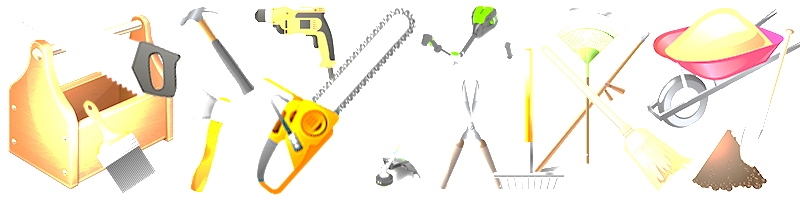 HOVÅS HC:s Fixardag 
Söndagen 2023-05-14 kl 10:00 – 14:00
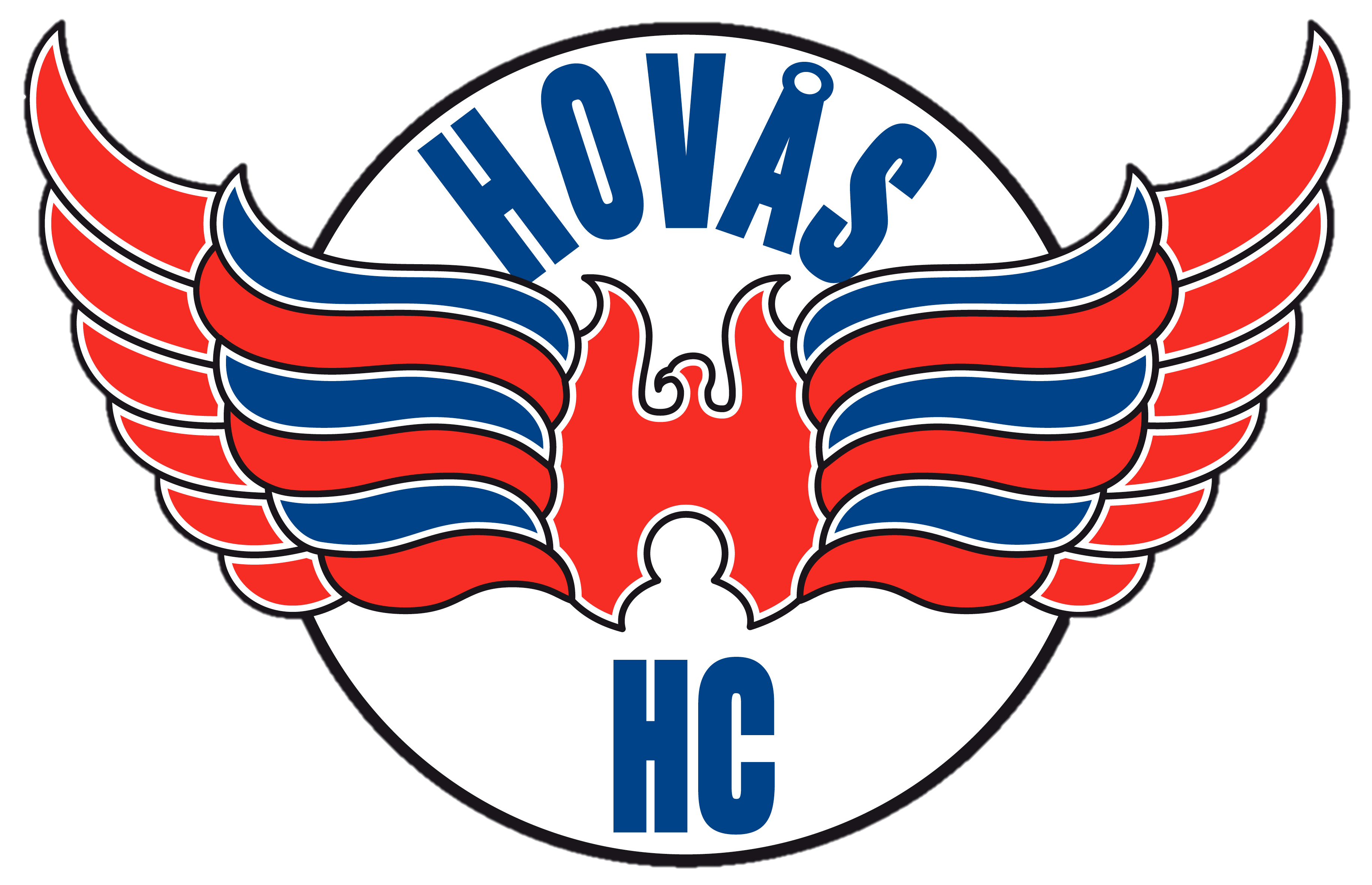 Tvätta alla fönster på övervåningen
Göra rent alla dörrar och handtag på övervåningen
Tvätta alla lister på övervåningen
Göra rent soffor med textilrent
Montera upp begagnat skåpet
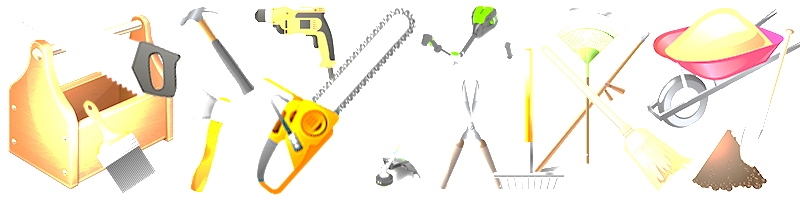 Göra rent loungen och toaletter
Göra rent tvättstugan på övervåningen
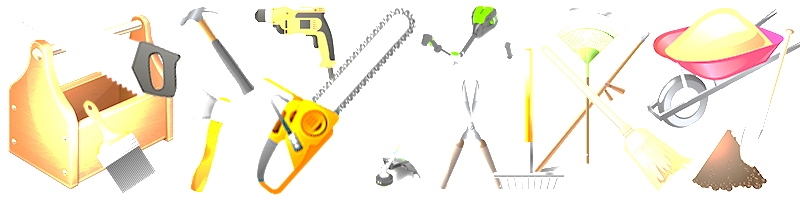 COACHES rum
Göra en hylla & städa
Snygga till uterinken
Ingen kan göra allt men alla kan göra lite
Anmäl ditt intresse till din lagledare, ALLA är välkomna att hjälpa till
HOVÅS HC:s Fixardag 
Söndagen 2023-05-14 kl 10:00 – 14:00
Område: CAFÉT+MATFÖRRÅD   
Ansvarig: Alla caféansvariga

Fönster, lister och soffor behöver inte göras av denna grupp
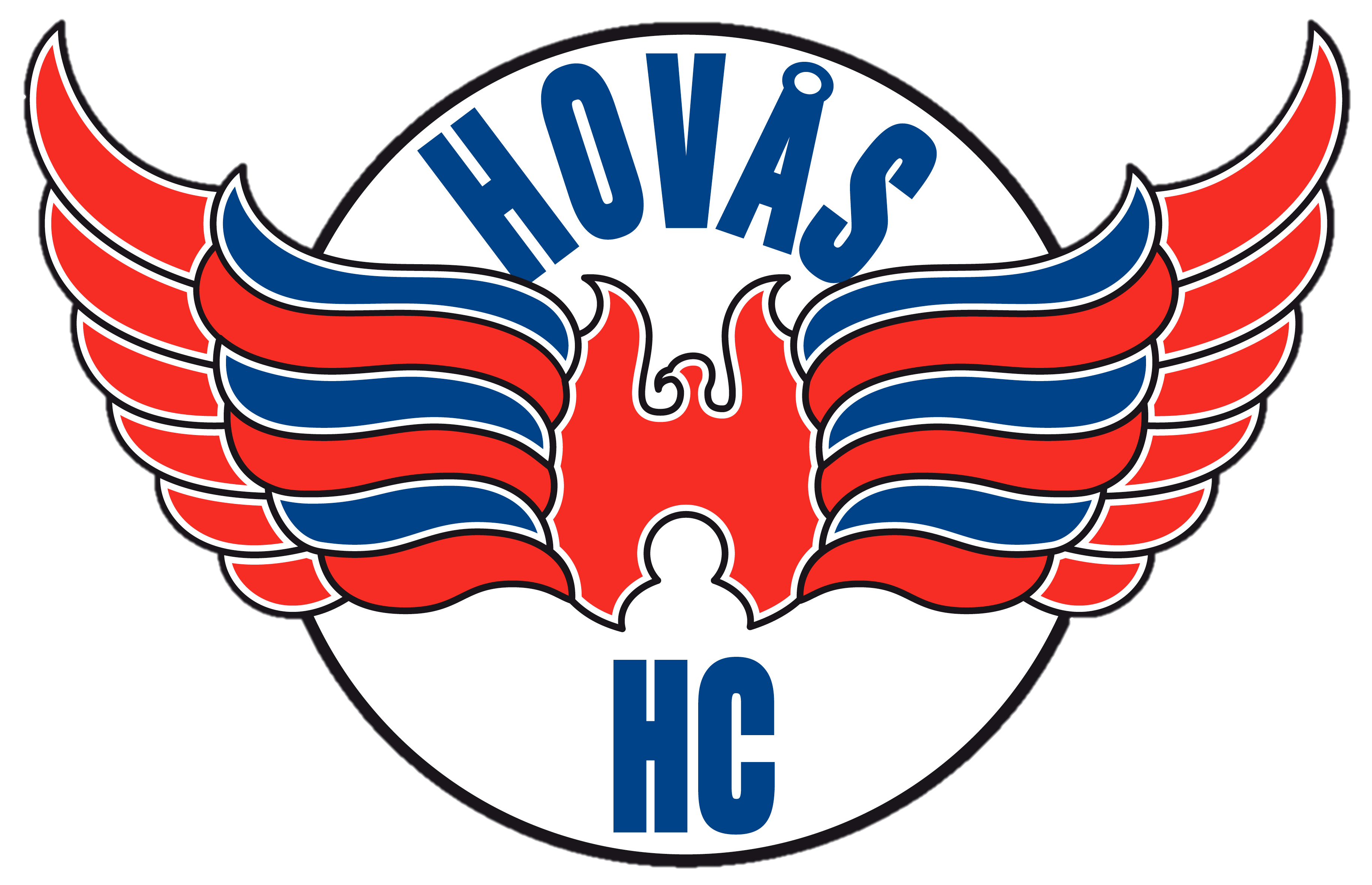 Sortera   
Ta bort & släng utrustning/material som ej används​
Petra har koll på vad som behövs och inte
​Städa 
Rengör genom dammsugning och tvätta av alla ytor​
Strukturera
Placera kvarvarande utrustning och material på lämpligtplats. Det som används mest - närmast. ​
​Standardisera 
Upprätta en arbetsinstruktion (bild eller liknande) som beskriver hur arbetsplatsen ska se ut​, häng upp så det syns tydligt, se bifogad mall på dokument för detta. 
​Skapa vana 
Säkerställ rutiner som gör att ordningen upprätthålls
Utrustning att säkerställa innan fixardagen startar:
Kolla så ni har det ni behöver i städförrådet i cafet.
Behöver ni skriva ut och laminera, kolla med (Kassör) Petra eller Johan With så ni kommer åt dator och skrivare i kanslit.
Behövs bättre förvaring i cafér, kolla vad som behövs till det
Extra uppgifter:
Förse alla med kaffe under fixardagen
Prata ihop er kring hur ni tycker bemanningen av cafet funkat denna säsong

Fyll sedan i era reflektioner och tankar i nästa dokument och lämna åter till Niclas Wiking
Ingen kan göra allt men alla kan göra lite
HOVÅS HC:s Fixardag 
Söndagen 2023-05-14 kl 10:00 – 14:00
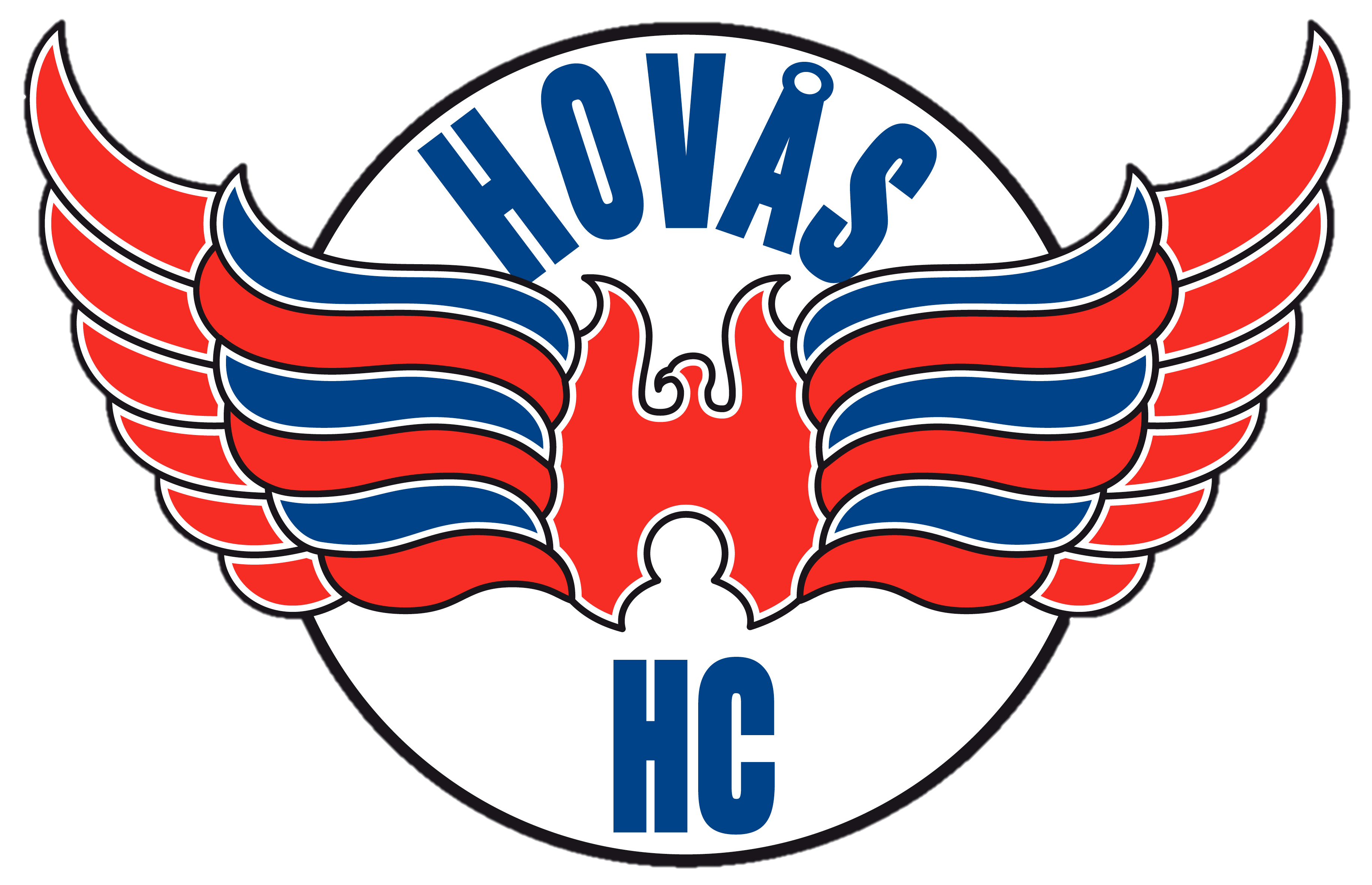 Skriv här ner era idéer, tankar och förslag till förbättringar inför nästa säsong



















Lämnas sedan åter till Niclas Wiking
CAFÉT+MATFÖRRÅD   
Ansvarig: Alla caféansvariga
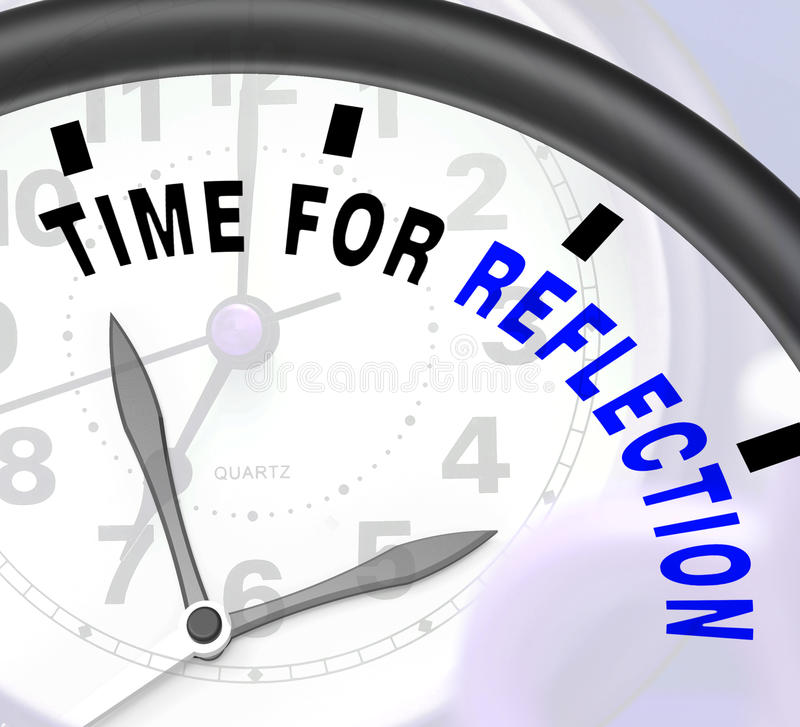 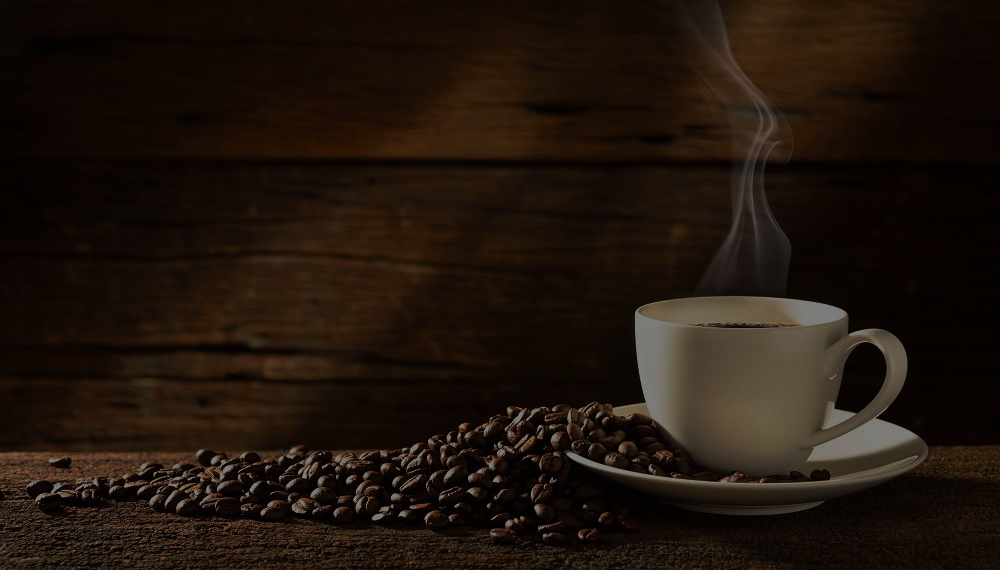 BILD
PERFEKT 

SÅHÄR SKALL DET SE UT
DOKUMENT STANDARD CAFÉ
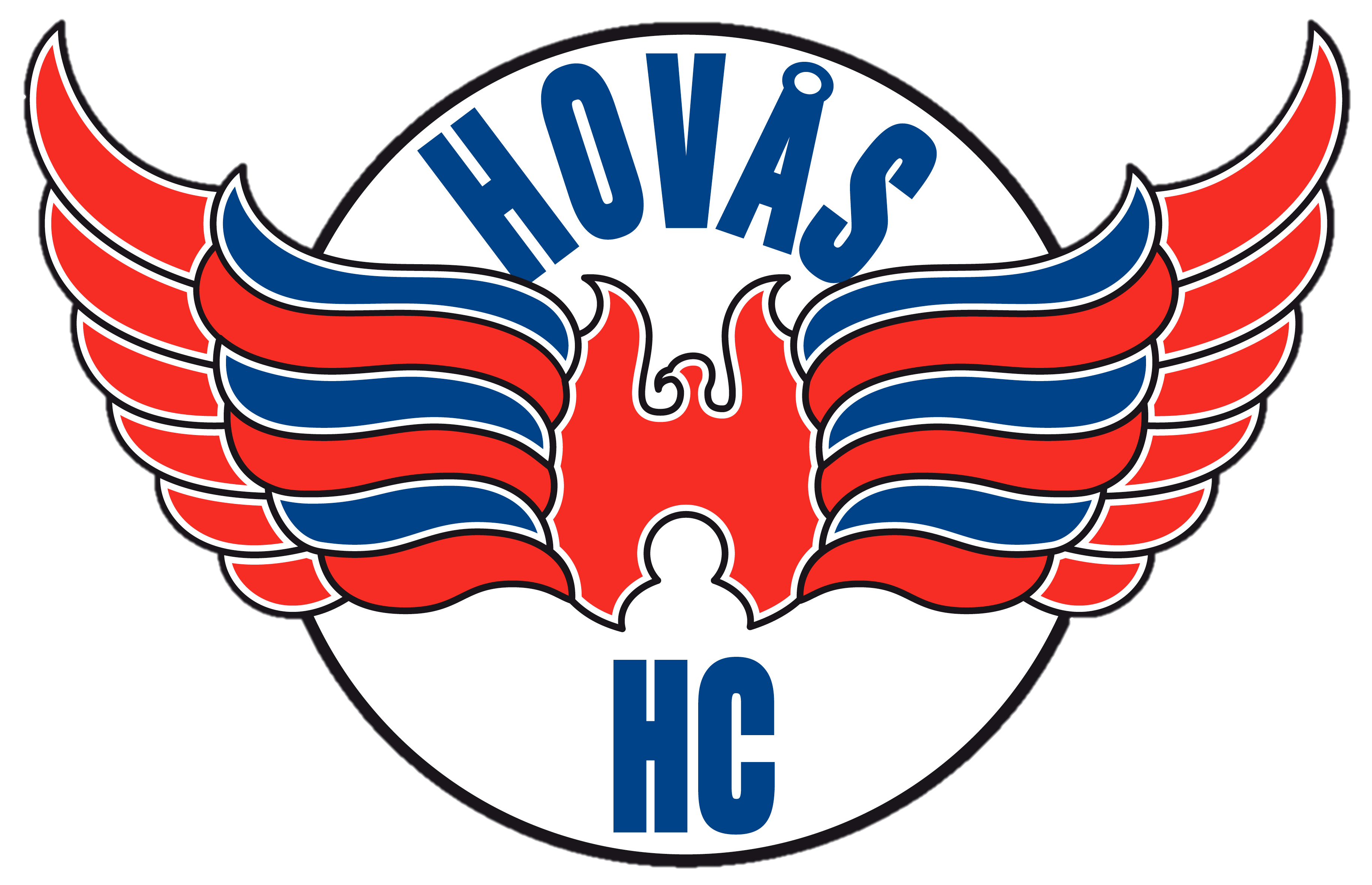 BILD
PERFEKT 

SÅHÄR SKALL DET SE UT
DOKUMENT STANDARD ISHALL
HOVÅS HC:s Fixardag 
Söndagen 2023-05-14 kl 10:00 – 14:00
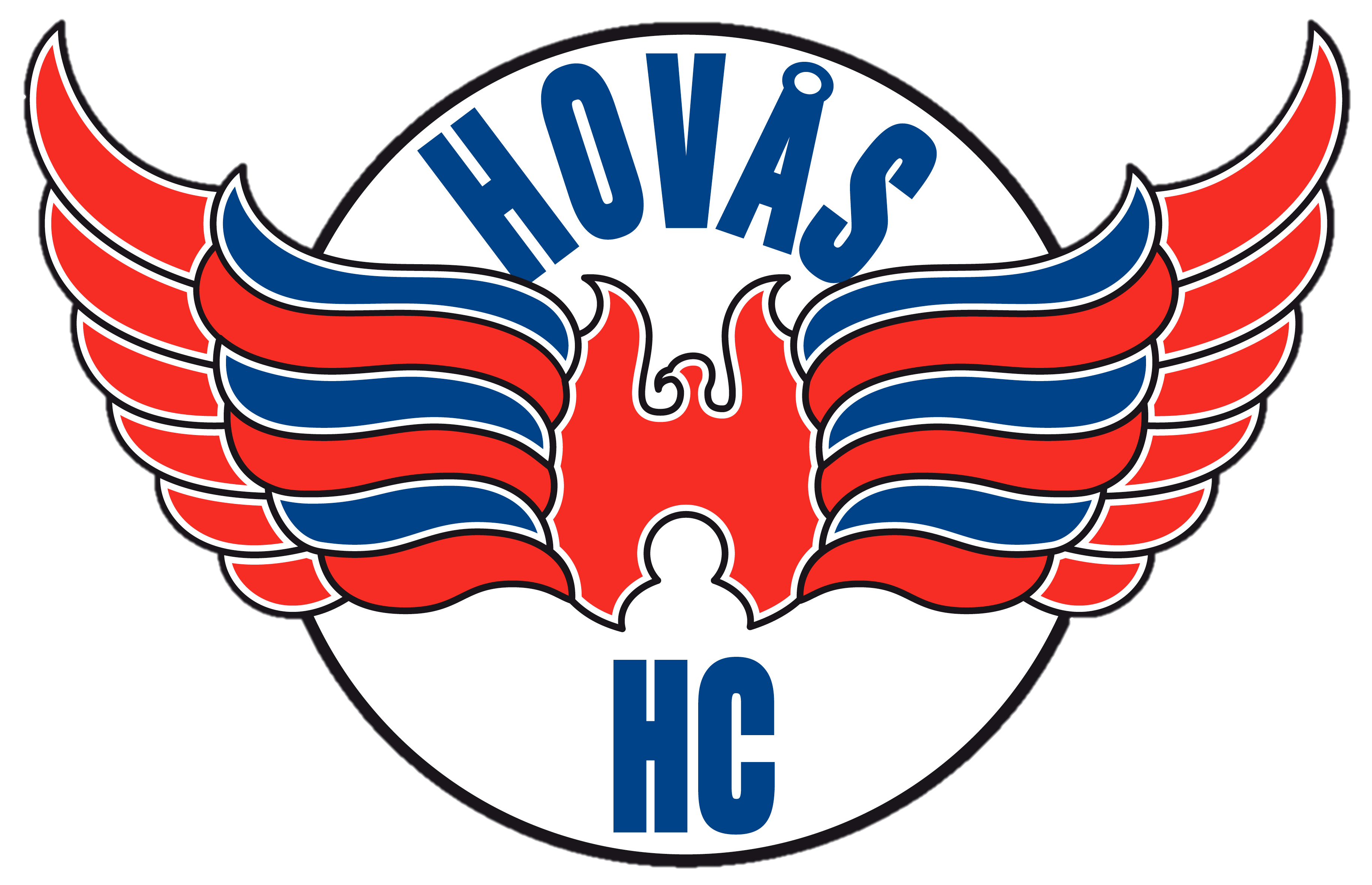 KANSLIT
Ansvarig: Alla kassörerna
Städa, rensa ur, snygga till och skapa rutiner för en trevlig miljö
Sortera   
Ta bort & släng utrustning/material som ej används​
Petra har koll på vad som behövs och inte
​Städa 
Rengör genom dammsugning och tvätta av alla ytor​
Strukturera
Placera kvarvarande utrustning och material på lämpligtplats. Det som används mest - närmast. ​
​Standardisera 
Upprätta en arbetsinstruktion (bild eller liknande) som beskriver hur arbetsplatsen ska se ut​, häng upp så det syns tydligt, se bifogad mall på dokument för detta. 
​Skapa vana 
Säkerställ rutiner som gör att ordningen upprätthålls
Utrustning att säkerställa innan fixardagen startar:
Ta med städutrustning.
Se om det behövs komplettera med någon form av förvaring för att få bra struktur på kanslit
Skruvdragare och material för att montera fast projektor
Extra uppgifter:
Montera fast projektorn
Prata ihop er kring hur ni tycker kassör uppgifterna funkat denna säsong

Fyll sedan i era reflektioner och tankar i nästa dokument och lämna åter till Niclas Wiking
Ingen kan göra allt men alla kan göra lite
HOVÅS HC:s Fixardag 
Söndagen 2023-05-14 kl 10:00 – 14:00
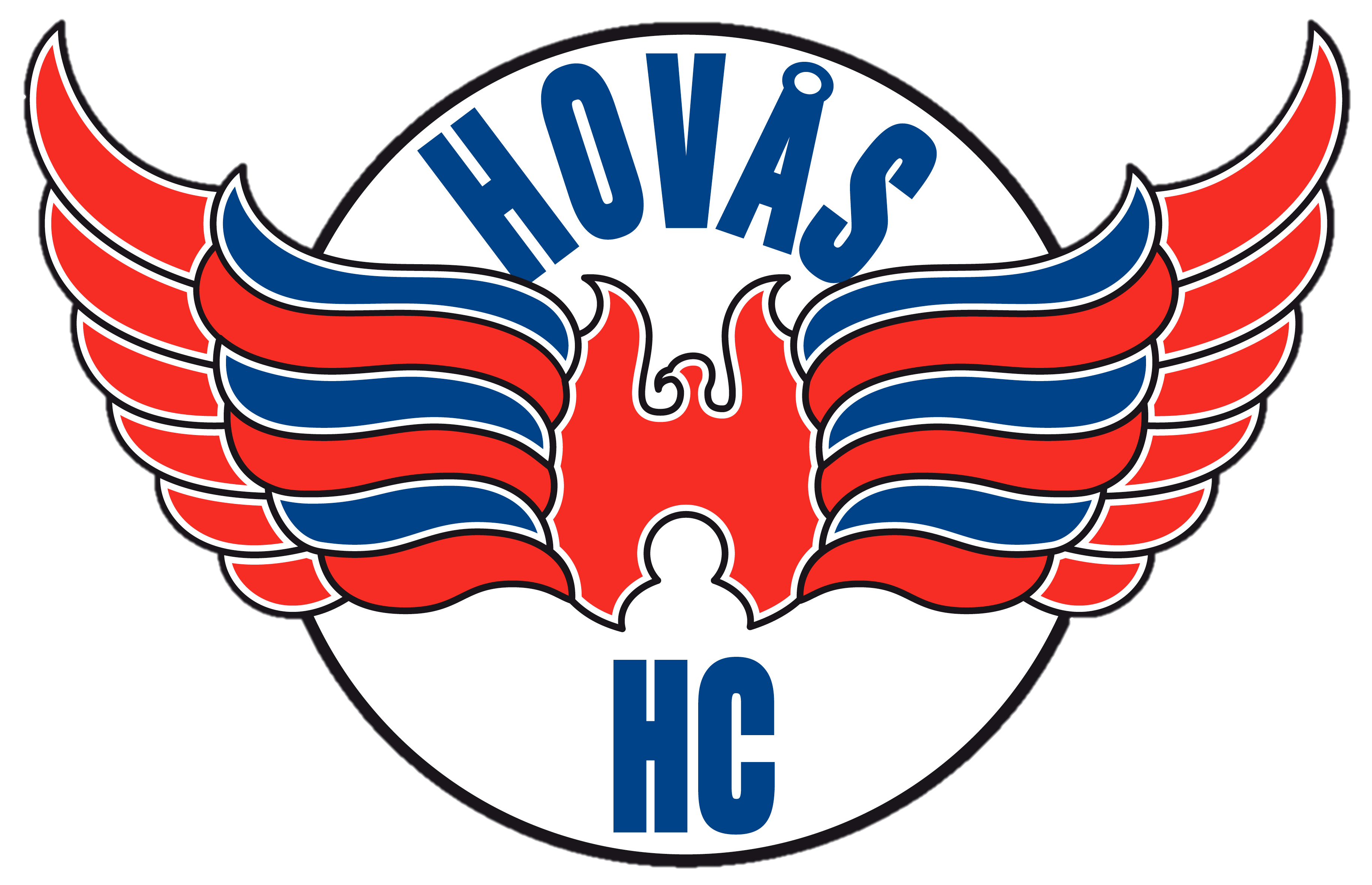 KANSLIT
Ansvarig: Alla kassörerna
Städa, rensa ur, snygga till och skapa rutiner för en trevlig miljö
Skriv här ner era idéer, tankar och förslag till förbättringar inför nästa säsong



















Lämnas sedan åter till Niclas Wiking
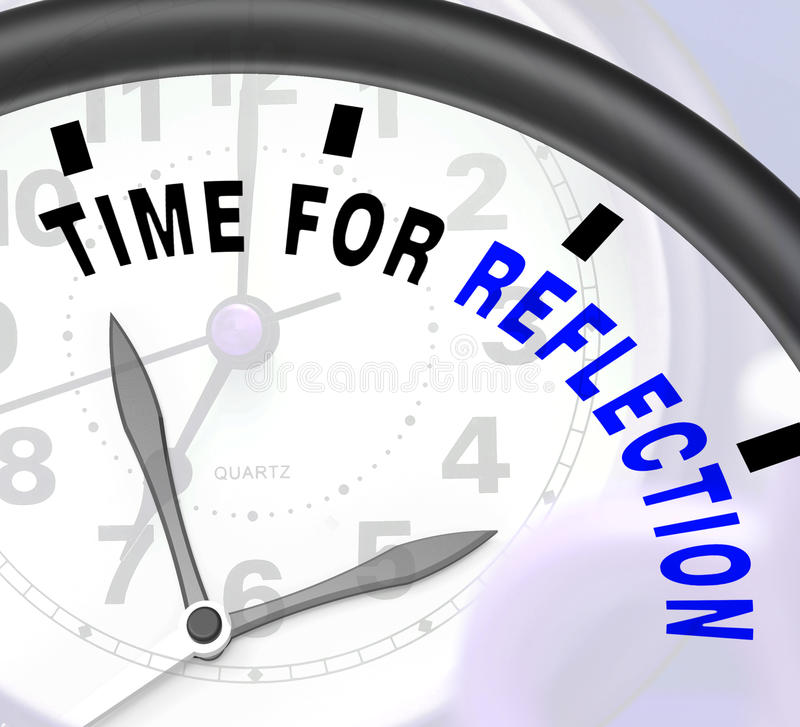 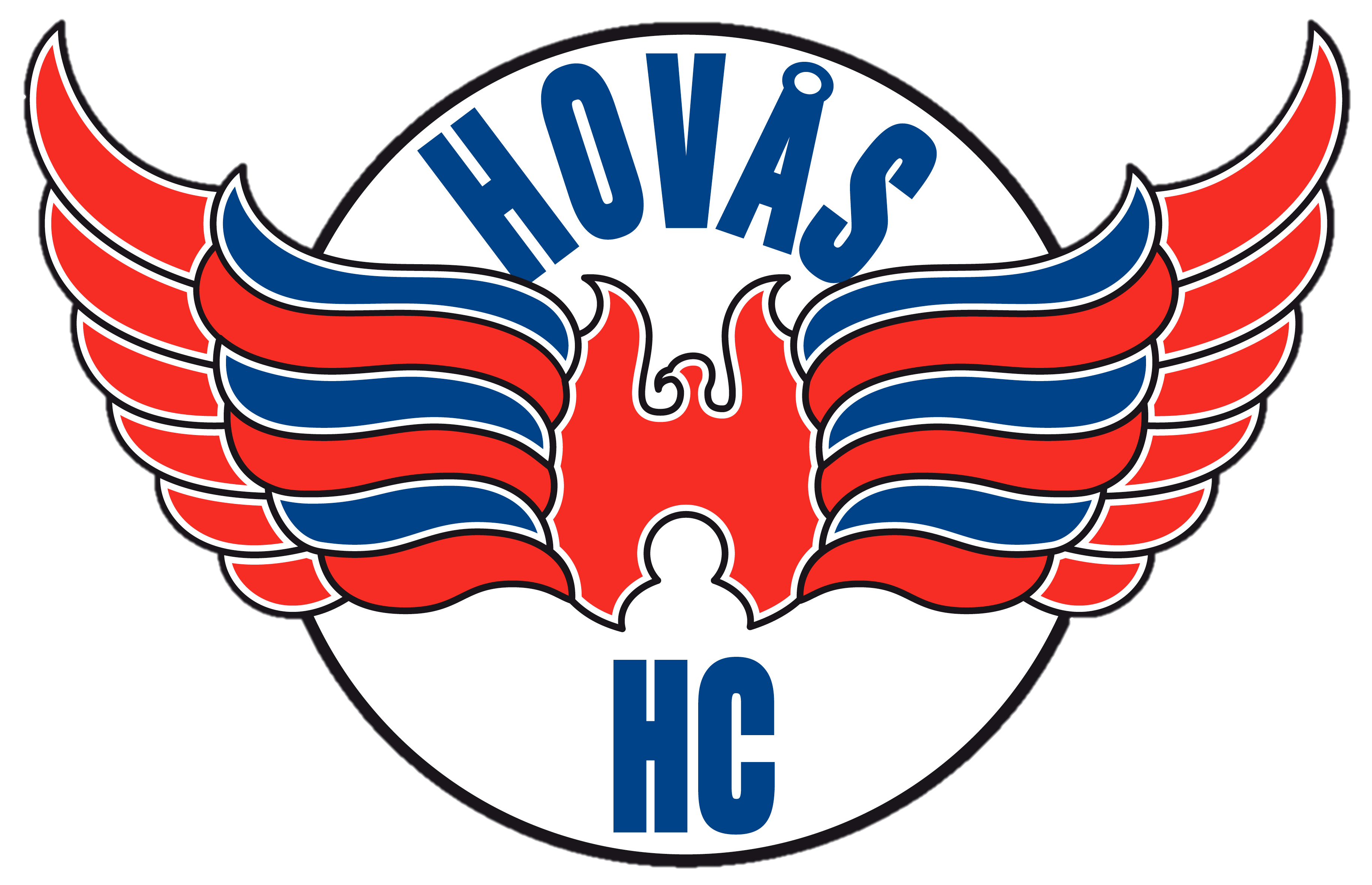 BILD
PERFEKT 

SÅHÄR SKALL DET SE UT
DOKUMENT STANDARD ISHALL
HOVÅS HC:s Fixardag 
Söndagen 2023-05-14 kl 10:00 – 14:00
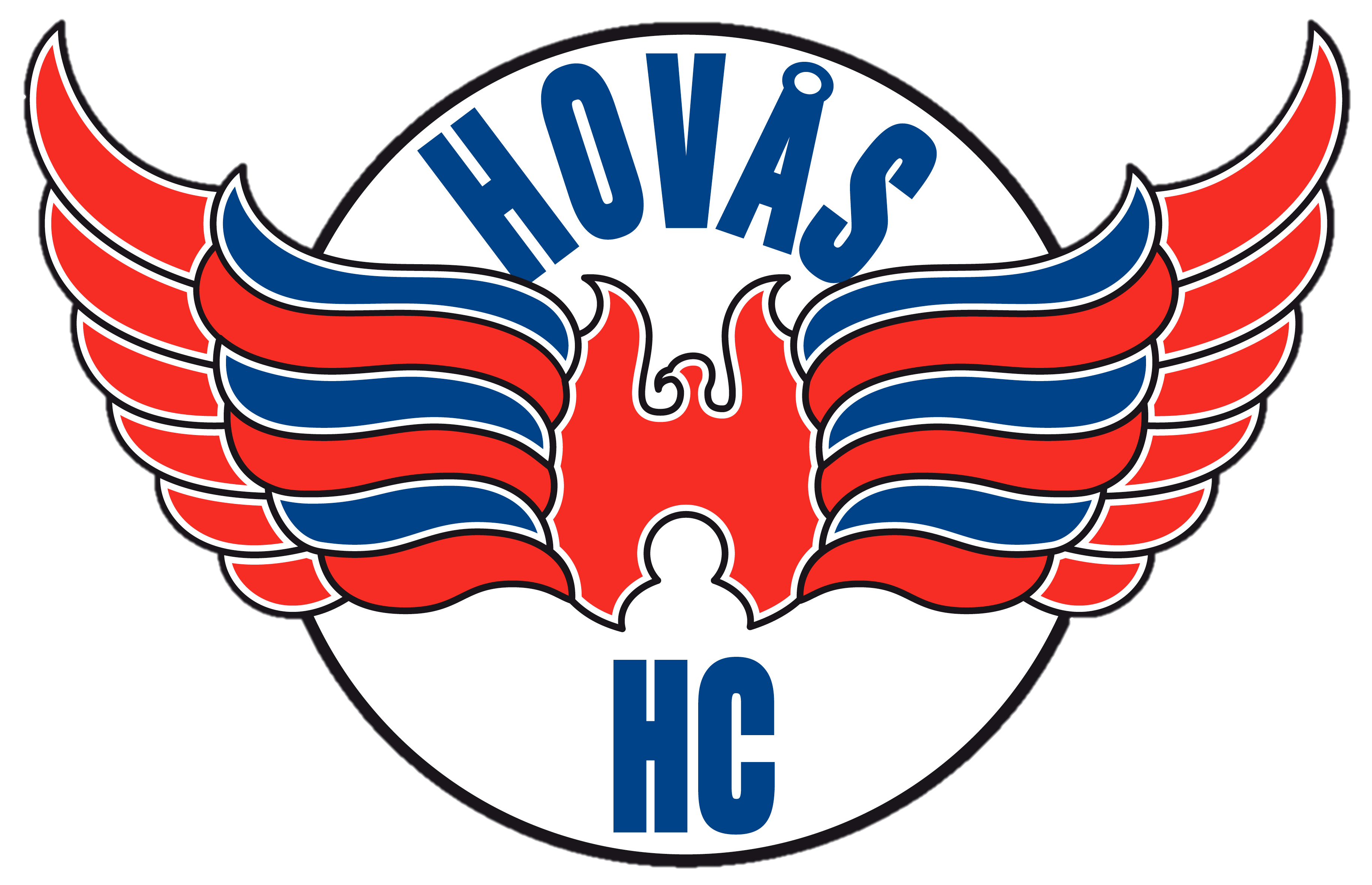 Väggar ISHALLEN
Ansvarig: Alla i sponsorgruppen
Ta bort ALLT från väggarna inne i ishallen och ta fram ett förslag hur det skall se ut till nästa säsong
Demonterna ner alla bilder, planscher, sponsorskyltar på väggarna i ishallen.
Rulla ihop och ställ allt snyggt i huset i hörnet  i hallen, släng ingenting.
Montera upp de tre flaggorna vi har på kortsidan, Hovås HC, Svenska och GTK flaggan, de skall hängas upp snyggt i nocken på ishallen så man ser dem direkt när man kommer in i hallen. Montera upp det så det går att hissa ner igen vid behov, se befintlig konstruktion på flaggorna.
Skylift kommer finnas på plats men övrig utröstning såsom stigar, skruvdragare etc får ni själva förbereda och se till att det finns på plats.
Extra uppgifter:
Prata ihop er kring hur ni tycker sponsor arbetet funkat denna säsong och vad ni tycker bör görs inför nästa

Fyll gärna i era reflektioner och tankar i nästa dokument
Utrustning att säkerställa innan fixardagen startar:
- Ni kommer behöva en hel del skruvdragare så ta med det och bits
Det kommer behövas stege för att nå alla skyltar så säkerställ att det finns
- Skylift kommer finnas på plats så det är redan ordnat
Ingen kan göra allt men alla kan göra lite
HOVÅS HC:s Fixardag 
Söndagen 2023-05-14 kl 10:00 – 14:00
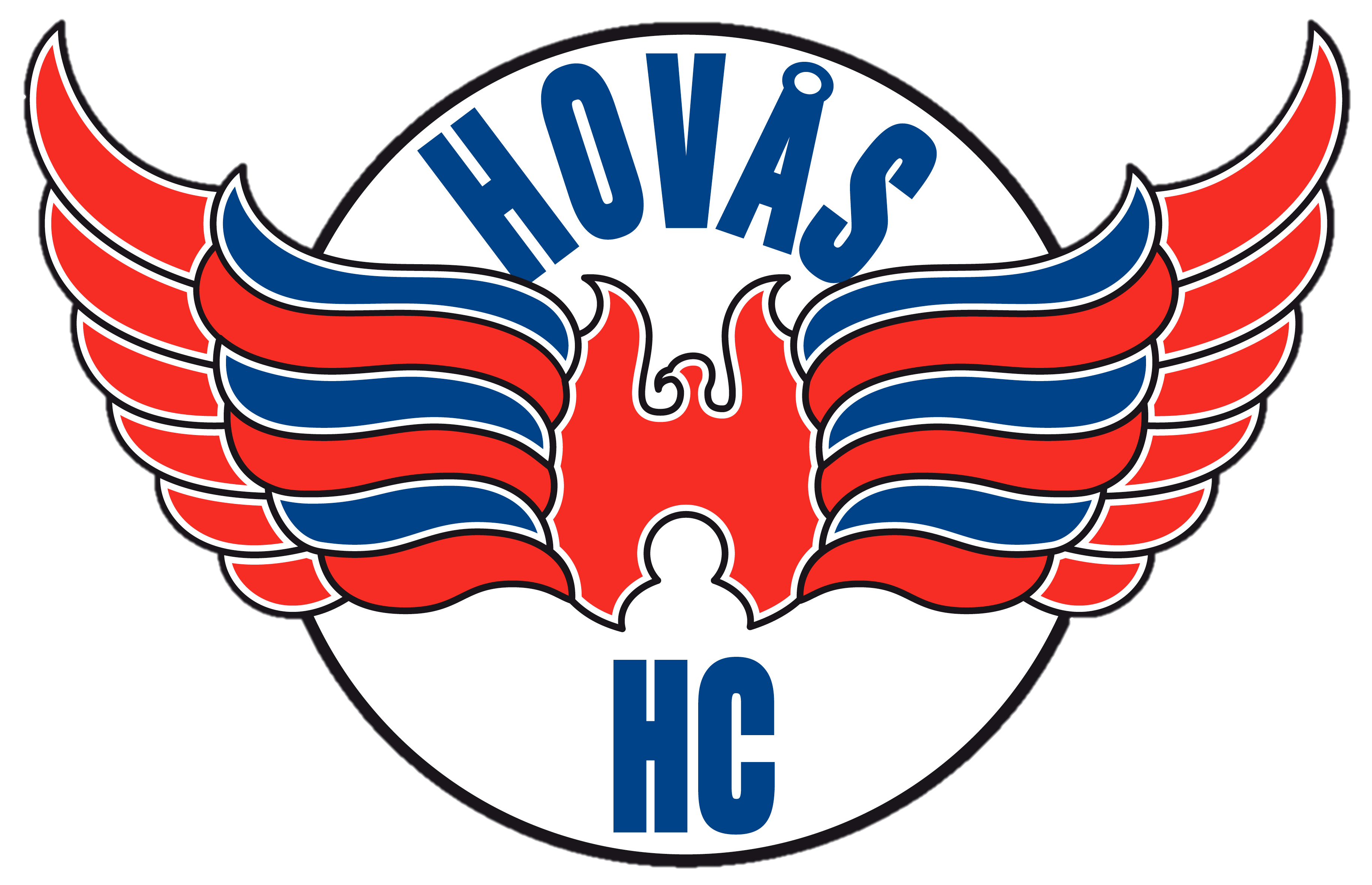 Väggar ISHALLEN
Ansvarig: Alla i sponsorgruppen
Ta bort ALLT från väggarna inne i ishallen och ta fram ett förslag hur det skall se ut till nästa säsong
Skriv här ner era idéer, tankar och förslag till förbättringar inför nästa säsong
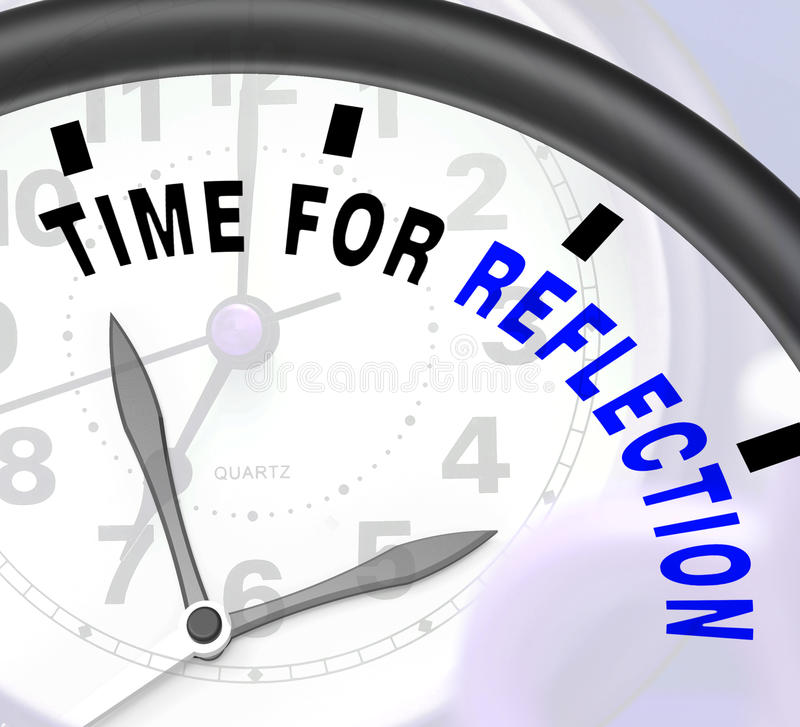 HOVÅS HC:s Fixardag 
Söndagen 2023-05-14 kl 10:00 – 14:00
GYMMET
Ansvarig: Istränare/grupp
Städa, rensa ur, snygga till och skapa rutiner för en trevlig miljö
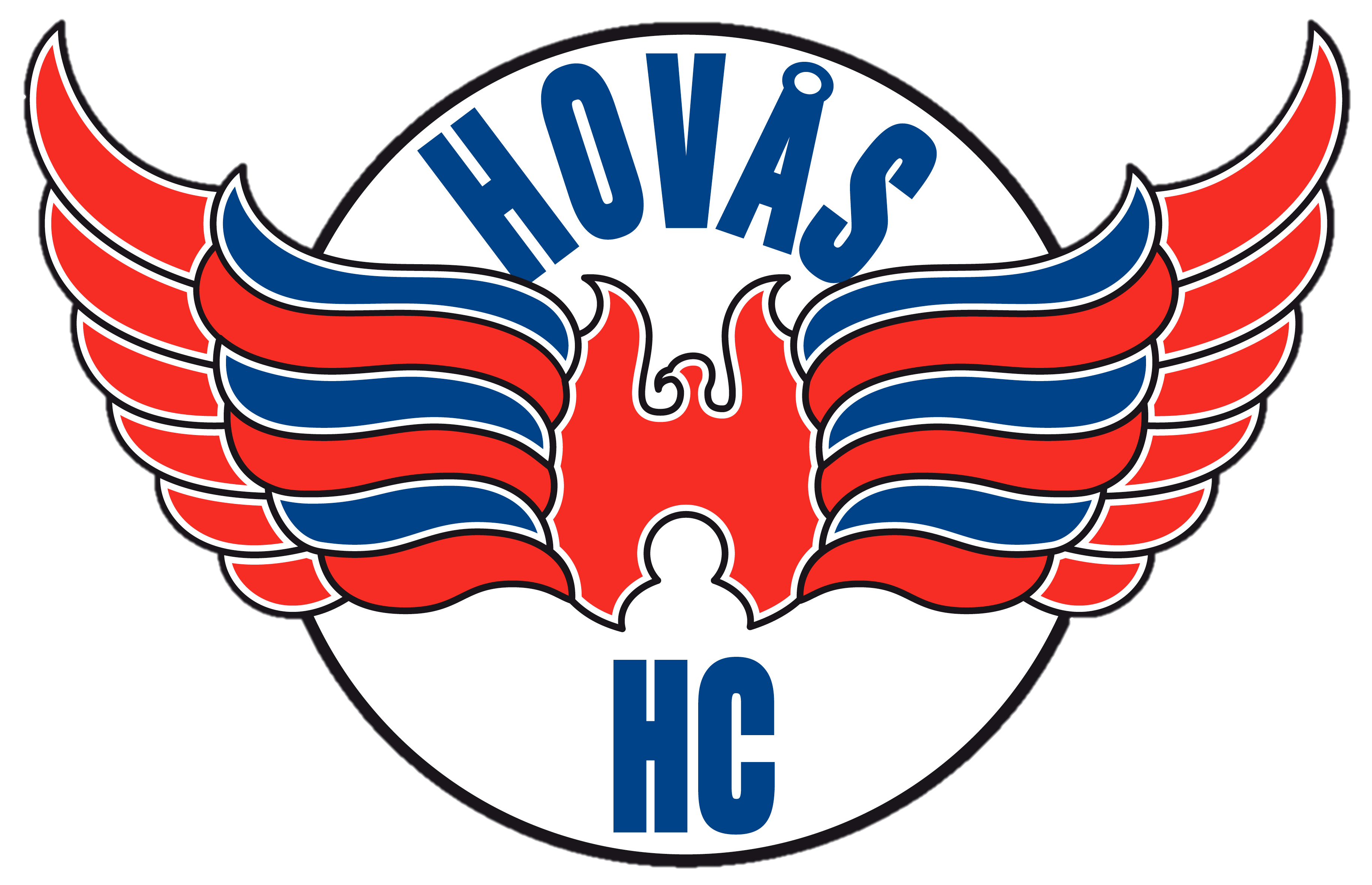 Sortera   
Ta bort & släng utrustning/material som ej används​
​Städa 
Rengör genom dammsugning och tvätta av alla ytor​
Strukturera
Placera kvarvarande utrustning och material på lämpligtplats. Det som används mest - närmast. ​
​Standardisera 
Upprätta en arbetsinstruktion (bild eller liknande) som beskriver hur arbetsplatsen ska se ut​, häng upp så det syns tydligt, se bifogad mall på dokument för detta. 
​Skapa vana 
Säkerställ rutiner som gör att ordningen upprätthålls
Extra uppgifter:
Ni kommer jobba med värdegrunderna parallellt, Ted kommer på plats guida er genom detta
Utrustning att säkerställa innan fixardagen startar:
Ni kommer eventuellt behöva en skruvdragare
Kolla om cyklarna eller annan utrustning behöver kompletteras
Ingen kan göra allt men alla kan göra lite
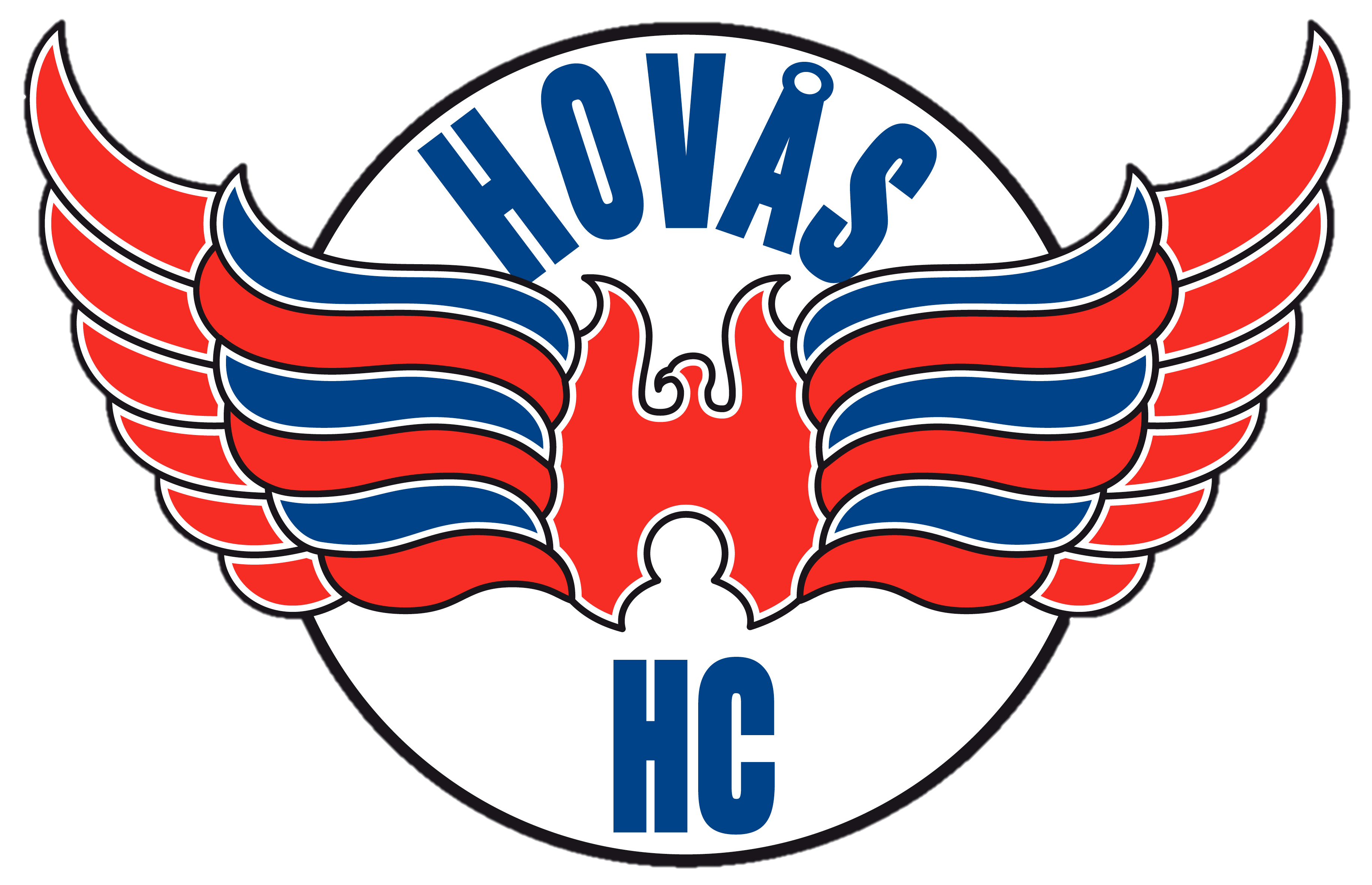 BILD
PERFEKT 

SÅHÄR SKALL DET SE UT
DOKUMENT STANDARD ISHALL